xx.xx.xxxx
Lorem Ipsum Dolor Sit
Lorem ipsum dolor sit amet
Lorem ipsum dolor sit amet, consectetuer adipiscing elit. Nullam faucibus mi quis velit. Proin in tellus sit amet nibh dignissim sagittis.
Duis aute irure dolor in reprehenderit in voluptate velit esse cillum dolore eu fugiat nulla pariatur. Pellentesque sapien.
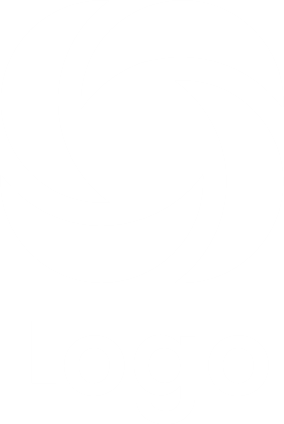 xx.xx.xxxx
Lorem Ipsum Dolor Sit
Lorem ipsum dolor sit amet
Lorem ipsum dolor sit amet, consectetuer adipiscing elit. Nullam faucibus mi quis velit. Proin in tellus sit amet nibh dignissim sagittis.
Duis aute irure dolor in reprehenderit in voluptate velit esse cillum dolore eu fugiat nulla pariatur. Pellentesque sapien.
Lorem ipsum dolor sit amet, consectetuer adipiscing elit.
Lorem ipsum dolor sit amet, consectetuer adipiscing
Nullam faucibus mi quis velit. Proin in tellus sit amet nibh dignissim sagittis. In laoreet, magna id viverra tincidunt, sem odio
Dolor sit amet, consectetuer
Dolor sit amet, consectetuer
Dolor sit amet, consectetuer
Dolor sit amet, consectetuer
consectetuer adipiscing
consectetuer adipiscing
consectetuer adipiscing
consectetuer adipiscing
Dolor sit amet, consectetuer
Dolor sit amet, consectetuer
Dolor sit amet, consectetuer
Dolor sit amet, consectetuer
consectetuer adipiscing
consectetuer adipiscing
consectetuer adipiscing
consectetuer adipiscing
26.10.2022
Název prezentace
3
Lorem ipsum dolor sit amet, consectetuer adipiscing elit.
Lorem ipsum dolor sit amet, consectetuer adipiscing
Lorem ipsum dolor sit amet, consectetuer adipiscing elit
Ullam faucibus mi quis velit
Etiam sapien elit, consequat eget, tristique non, venenatis quis, ante. Vestibulum erat nulla, ullamcorper nec, rutrum non, nonummy ac, erat. Fusce suscipit libero eget elit. Integer malesuada.
Dolor sit amet, consectetuer adipiscing elit. Nullam faucibus mi quis velit. Proin in tellus sit amet nibh dignissim sagittis. In laoreet, magna id viverra tincidunt
Morbi imperdiet, mauris ac auctor dictum, nisl ligula egestas nulla, et sollicitudin sem purus in lacus. Nullam sit amet magna
26.10.2022
Název prezentace
4
Lorem ipsum dolor sit amet, consectetuer adipiscing elit.
Lorem ipsum dolor sit amet, consectetuer adipiscing
Lorem ipsum dolor sit amet, consectetuer adipiscing elit
Ullam faucibus mi quis velit
Etiam sapien elit, consequat eget, tristique non, venenatis quis, ante. Vestibulum erat nulla, ullamcorper nec, rutrum non, nonummy ac, erat. Fusce suscipit libero eget elit. Integer malesuada.
Dolor sit amet, consectetuer adipiscing elit. Nullam faucibus mi quis velit. Proin in tellus sit amet nibh dignissim sagittis. In laoreet, magna id viverra tincidunt
Morbi imperdiet, mauris ac auctor dictum, nisl ligula egestas nulla, et sollicitudin sem purus in lacus. Nullam sit amet magna
26.10.2022
Název prezentace
5
Lorem ipsum dolor sit amet, consectetuer
6
Lorem ipsum dolor sit amet, consectetuer adipiscing elit.
Lorem ipsum dolor sit amet, consectetuer adipiscing
Nullam faucibus mi quis velit. Proin in tellus sit amet nibh dignissim sagittis. In laoreet, magna id viverra tincidunt, sem odio
1
2
3
Dolor sit amet, consectetuer
Dolor sit amet, consectetuer
Dolor sit amet, consectetuer
Nullam faucibus mi quis velit. Proin in tellus sit amet nibh dignissim
Nullam faucibus mi quis velit. Proin in tellus sit amet nibh dignissim
Nullam faucibus mi quis velit. Proin in tellus sit amet nibh dignissim
26.10.2022
Název prezentace
7
Lorem ipsum dolor sit amet, consectetuer adipiscing elit.
Lorem ipsum dolor sit amet, consectetuer adipiscing
Dolor sit amet, consectetuer
Etiam sapien elit, consequat eget
Proin in tellus sit amet nibh dignis
Morbi imperdiet, mauris ac auctor
Lorem ipsum dolor sit amet, consectetuer adipiscing elit.
Lorem ipsum dolor sit amet, consectetuer adipiscing
Nullam faucibus mi quis velit. Proin in tellus sit amet nibh dignissim sagittis. In laoreet, magna id viverra tincidunt, sem odio
26.10.2022
Název prezentace
9
Lorem ipsum dolor sit amet, consectetuer adipiscing elit.
Lorem ipsum dolor sit amet, consectetuer adipiscing
Nullam faucibus mi quis velit. Proin in tellus sit amet nibh dignissim sagittis. In laoreet, magna id viverra tincidunt, sem odio
Lorem ipsum dolor sit amet, consectetuer adipiscing elit
Ullam faucibus mi quis velit
Etiam sapien elit, consequat eget, tristique non, venenatis
quis, ante. Vestibulum erat nulla, ullamcorper nec, rutrum
non, nonummy ac, erat. Fusce suscipit libero eget elit. Integer
malesuada.
Morbi imperdiet, mauris ac auctor
26.10.2022
Název prezentace
10
Lorem ipsum dolor sit amet, consectetuer adipiscing elit.
Lorem ipsum dolor sit amet, consectetuer adipiscing
Lorem ipsum dolor sit amet, consectetuer adipiscing elit. Nullam faucibus mi quis velit. Proin in tellus sit amet nibh dignissim sagittis. In laoreet, magna id viverra tincidunt, sem odio bibendum justo, vel imperdiet sapien wisi sed libero.
Etiam san elit, consequat ege
Lorem ipsum dolor sit amet
Ut enim ad mini tellus sit amet
Etiam sapien elit
Vestibulum erat nulla
Curabitur bibendum justo
Ut enim ad minima veniam, quis nostrum exercitationem ullam corporis suscipit laboriosam, nisi ut aliquid ex ea commodi consequatu
Phasellus rhoncus. Sed ac dolor sit amet purus malesuada congue. Mauris tincidunt sem sed arcu. Nulla quis diam
Aenean vel massa quis mauris vehicula lacinia. Curabitur ligula sapien, pulvinar a vestibulum quis, facilisis vel sapien
26.10.2022
Název prezentace
11
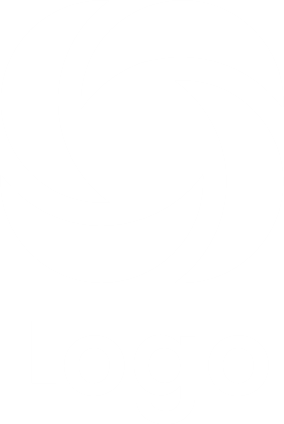 Lorem ipsum dolor sit amet, consectetuer adipiscing elit.
Lorem ipsum dolor sit amet, consectetuer adipiscing elit.
Lorem ipsum dolor sit amet, consectetuer adipiscing elit.
Lorem ipsum dolor sit amet, consectetuer adipiscing
Nullam faucibus mi quis velit. Proin in tellus sit amet nibh dignissim sagittis. In laoreet, magna id viverra tincidunt, sem odio
Dolor sit amet, consectetuer
Dolor sit amet, consectetuer
Dolor sit amet, consectetuer
Dolor sit amet, consectetuer
Dolor sit amet, consectetuer
Dolor sit amet, consectetuer
Dolor sit amet, consectetuer
26.10.2022
Název prezentace
13
Lorem ipsum dolor sit amet, consectetuer adipiscing elit.
Lorem ipsum dolor sit amet, consectetuer adipiscing
Nullam faucibus mi quis velit. Proin in tellus sit amet nibh dignissim sagittis. In laoreet, magna id viverra tincidunt, sem odio
26.10.2022
Název prezentace
14
Lorem ipsum dolor sit amet, consectetuer adipiscing elit.
Lorem ipsum dolor sit amet, consectetuer adipiscing
Nullam faucibus mi quis velit. Proin in tellus sit amet nibh dignissim sagittis. In laoreet, magna id viverra tincidunt, sem odio
Etiam sapien elit, consequat
Ut enim ad minima veniam, quis nostrum exercitationem ullam corporis suscipit laboriosam, nisi ut
Phasellus rhoncus. Sed ac dolor sit amet purus malesuada congue. Mauris tincidunt sem sed arcu.
Lorem ipsum dolor sit amet, consectetuer adipiscing elit
Ullam faucibus mi quis velit
Etiam sapien elit, consequat eget, tristique non, venenatis quis, ante. Vestibulum erat nulla, ullamcorper nec, rutrum non, nonummy ac, erat. Fusce suscipit libero eget elit. Integer malesuada.
Dolor sit amet, consectetuer adipiscing elit. Nullam faucibus mi quis velit. Proin in tellus sit amet nibh dignissim sagittis. In laoreet, magna id viverra tincidunt
Phasellus rhoncus. Sed ac dolor sit amet purus malesuada congue. Mauris tincidunt sem sed arcu. Nulla quis diam
liquam erat volutpat. Nulla turpis magna, cursus sit amet, suscipit a, interdum id, felis. Nemo enim ipsam voluptatem quia
Aenean vel massa quis mauris vehicula lacinia. Curabitur ligula sapien, pulvinar a vestibulum quis, facilisis vel
Class aptent taciti sociosqu ad litora torquent per conubia nostra
26.10.2022
Název prezentace
15
Lorem ipsum dolor sit amet, consectetuer adipiscing elit.
Lorem ipsum dolor sit amet, consectetuer adipiscing
Lorem ipsum dolor sit amet, consectetuer adipiscing elit. Nullam faucibus mi quis velit. Proin in tellus sit amet nibh dignissim sagittis. In laoreet, magna id viverra tincidunt, sem
Ut enim ad minima veniam, quis nostrum exercitationem 
ullam corporis suscipit laboriosam, nisi ut aliquid ex ea
commodi consequatu  Cum sociis natoque penatibus et
magnis dis parturient montes, nascetur ridiculus mus. 
Maecenas fermentum, sem in pharetra pellentesque, velit 
turpis volutpat ante, in pharetra metus odio a lectus.
26.10.2022
Název prezentace
16
Lorem ipsum dolor sit amet, consectetuer adipiscing elit.
Lorem ipsum dolor sit amet, consectetuer adipiscing
Nullam faucibus mi quis velit. Proin in tellus sit amet nibh dignissim sagittis. In laoreet, magna id viverra tincidunt, sem odio
Etiam sapien elit
Vestibulum erat nulla
Curabitur bibendum justo
Fusce wisi
Nam libero tempore
Fusce wisi
Class aptent taciti
26.10.2022
Název prezentace
17
Lorem ipsum dolor sit amet, consectetuer adipiscing elit.
Lorem ipsum dolor sit amet, consectetuer adipiscing
Nullam faucibus mi quis velit. Proin in tellus sit amet nibh dignissim sagittis. In laoreet, magna id viverra tincidunt, sem odio
Vestibulum erat nulla
Praesent in mauris
Ut enim ad minima veniam, quis nostrum exercitationem ullam corporis suscipit laboriosam, nisi ut aliquid ex ea commodi consequatu
Nullam sit amet magna in magna gravida vehicula. Ut tempus purus at lorem
Curabitur bibendum justo
Nullam rhoncus aliquam
Phasellus rhoncus. Sed ac dolor sit amet purus malesuada congue. Mauris tincidunt sem sed arcu. Nulla quis diam
Aenean vel massa quis mauris vehicula lacinia. Curabitur ligula sapien, pulvinar a vestibulum quis, facilisis vel
Nam libero tempore
Maecenas sollicitudin
Maecenas fermentum, sem in pharetra pellentesque, velit turpis volutpat ante, in pharetra metus odio
Ut enim ad minima veniam, quis nostrum exercitationem ullam corporis suscipit laboriosam, nisi ut
26.10.2022
Název prezentace
18
Lorem ipsum dolor sit amet, consectetuer adipiscing elit.
Lorem ipsum dolor sit amet, consectetuer adipiscing elit.
Lorem ipsum dolor sit amet, consectetuer adipiscing elit.
Lorem ipsum dolor sit amet, consectetuer adipiscing
Nullam faucibus mi quis velit. Proin in tellus sit amet nibh dignissim sagittis. In laoreet, magna id viverra tincidunt, sem odio
Etiam sapien elit
+XX.X %
Maecenas fermentum
+XX.X %
Ut enim ad minima veniam
Curabitur ligula sapien
Vestibulum erat nulla
+XX.X %
Curabitur ligula sapien
+XX.X %
Phasellus rhoncus
Sed ut perspiciatis unde
Curabitur bibendum
+XX.X %
Nam libero tempore
+XX.X %
Aenean vel massa quis
Cras pede libero
26.10.2022
Název prezentace
20
Lorem ipsum dolor sit amet, consectetuer adipiscing elit.
Lorem ipsum dolor sit amet, consectetuer adipiscing
Ut enim ad minima veniam, quis nostrum exercitationem 
ullam corporis suscipit laboriosam, nisi ut aliquid ex ea
commodi consequatu  Cum sociis natoque penatibus et
magnis dis parturient montes, nascetur ridiculus mus.
Etiam sapien elit
Lorem ipsum dolor sit amet, consectetuer adipiscing elit
Ullam faucibus mi quis velit
Etiam sapien elit, consequat eget, tristique non, venenatis quis, ante. Vestibulum erat nulla, ullamcorper nec, rutrum non, nonummy ac, erat. Fusce suscipit libero eget elit. Integer malesuada.
Dolor sit amet, consectetuer adipiscing elit. Nullam faucibus mi quis velit. Proin in tellus sit amet nibh dignissim sagittis. In laoreet, magna id viverra tincidunt
26.10.2022
Název prezentace
21
Lorem ipsum dolor sit amet, consectetuer adipiscing
Nullam faucibus mi quis velit. Proin in tellus sit amet nibh dignissim sagittis. In laoreet, magna id viverra tincidunt, sem odio
Etiam sapien elit
Curabitur bibendum
26.10.2022
Název prezentace
22
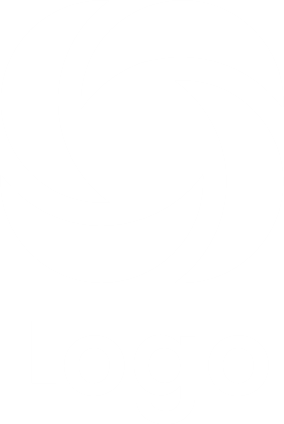 Lorem ipsum dolor sit amet
Ut enim ad minima veniam, quis nostrum exercitationem 
ullam corporis suscipit laboriosam, nisi ut aliquid ex ea
Cum sociis natoque penatibus et
magnis dis parturient montes, nascetur ridiculus mus
23